Trend detection in solar spectral irradiance data
T. Dudok de Wit, M. Kretzschmar, M. Schöll
CNRS and University of Orléans
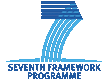 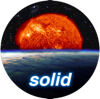 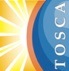 Summary 

Maintaining long-term stability in solar spectral irradiance measurements is a major challenge !

Are there alternative methods of checking for the existence of (possibly uncorrected) trends ?

We propose: a non-parametric comparison of UV irradiance data with various solar UV proxies. 

No assumption is made the functional relationship between proxy and UV, as long as it is one-to-one.

We apply the method to hotly debated SORCE/SOLSTICE data (version 13).
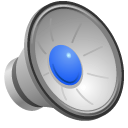 Each slide takes 30 seconds
Each of the 5 slides lasts for 20 to 30 seconds
Trends : example
Two instruments are observing the same wavelength
Which one is right ?

SORCE/SOLSTICE      ☐ yes      ☐ no 
SORCE/SIM           ☐ yes      ☐ no
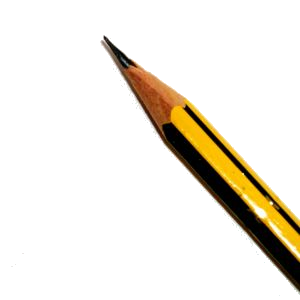 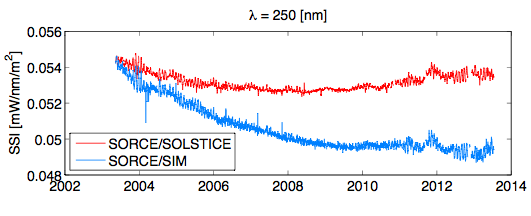 Trend correction is crucial for quantifying solar forcing of climate : we need a diagnostic for this !
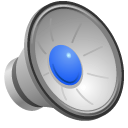 2
Each slide takes 30 seconds
Each of the 5 slides lasts for 20 to 30 seconds
Method
correction
Assume that irradiance I(t) and proxy P(t) are related by I(t) = f[P(t)] No need to model f(P), just assume it is monotonic 
Get trend by comparing when a proxy reaches the same level twice, and look up in the irradiance (+ some maths to get the trend correction out of this)
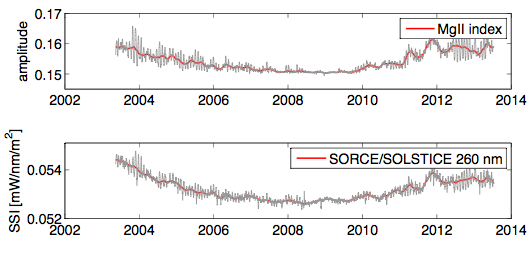 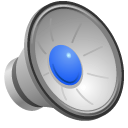 3
Each slide takes 30 seconds
Each of the 5 slides lasts for 20 to 30 seconds
Results : example
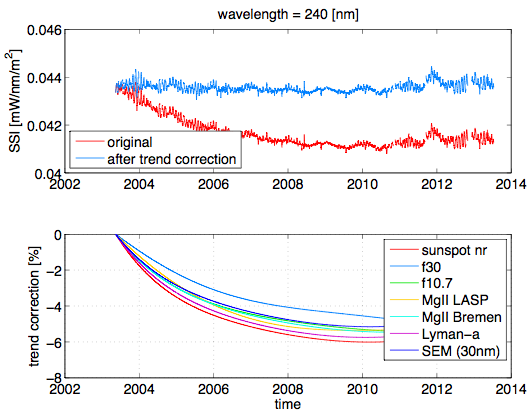 Original and detrended irradiance record
Trend, as estimated from various solar proxies
Excellent agreement between various proxies = trend in the UV is unlikely to be physical
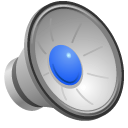 4
Each slide takes 30 seconds
Each of the 5 slides lasts for 20 to 30 seconds
Conclusions
Trends estimated from SORCE/SOLSTICE are significant !
In bands with large trends, the observations also disagree with irradiance models such as NRLSSI and SATIRE.
Evidence for uncorrected instrumental trends ? ….
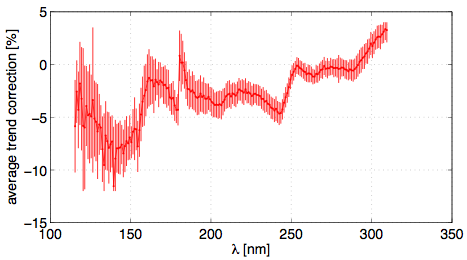 true flux is overestimated
true flux is underestimated
Average correction
Error bars reflect impact of various proxies
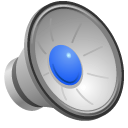 5
Each slide takes 30 seconds
Each of the 5 slides lasts for 20 to 30 seconds